MunimapMapy nejen pro www.muni.czJiří KozelDivize informačních systémů
Munimap / Jiří Kozel, Divize informačních systémů
1
Munimap
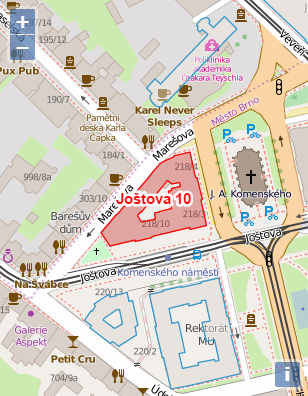 Mapová komponenta pro libovolné webové stránky, která umí zvýraznit relevantní budovy a místnosti v rámci MU
Příklady užití
Stránky osob, učeben, fakult, ústavů, rozvrhu, zařízení
Jednorázové akce (konference, porady)
Mapky pro pozvánky, do emailu
Munimap / Jiří Kozel, Divize informačních systémů
2
Munimap
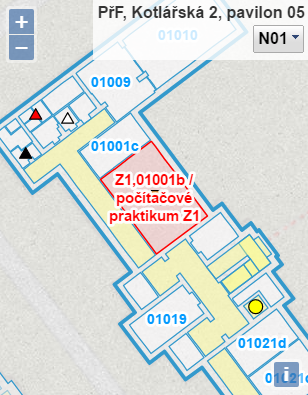 Bude i pro veřejné stránky, bez nutnosti přihlašování
Pro vývojáře

ics.map.create({
  target: 'map',     // ID elementu, kam vykreslit mapu
  markers: ['BVB05N01001b'] // kód zvýrazněného objektu
});

Aktuálně ve vývoji, první verze bude zveřejněna s novým webem www.muni.cz
Munimap / Jiří Kozel, Divize informačních systémů
3
Munimap
Polohový kód místnosti nebo budovy lze dohledat např. v Kompasu: http://kompas.muni.cz
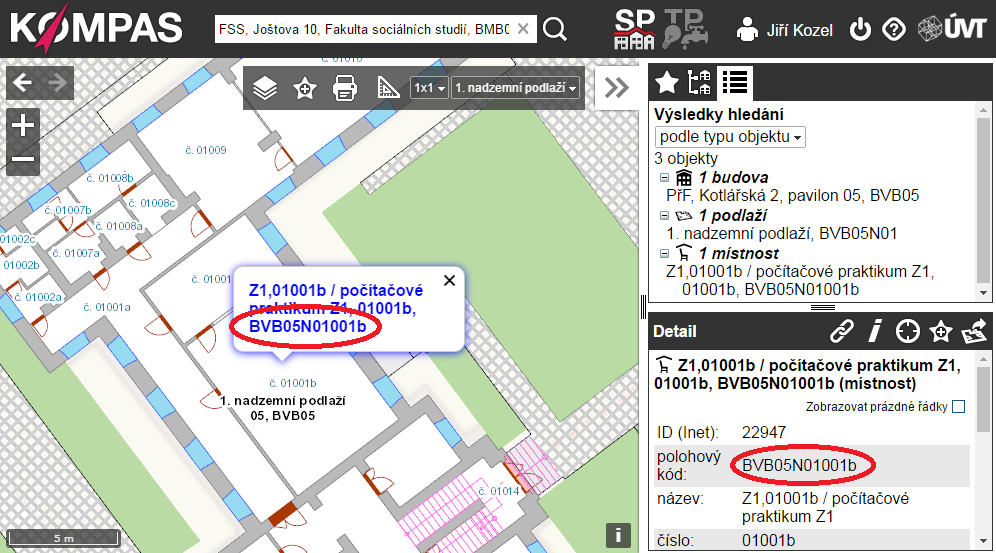 Munimap / Jiří Kozel, Divize informačních systémů
4